№4 дәріс тақырыбы: Оқытушының кәсіби құзыреттілігі
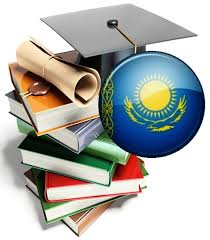 1. Едәуір қажетті кәсіби білімді, іскерлікті, дағдыларды қалыптастырудың  негіздері
2. Кәсіби білім берудің нәтижесі ретінде дене шынықтыру оқытушысының және спорт түрі бойынша жаттықтырушының кәсіби құзыреттілігі туралы
3. Дене шынықтыру және спорт саласындағы білім беру қызметінің шарттары, уәждемелері, құралдары
Қазақстандық  ғалымдардың еңбектеріндегі «кәсіби құзыреттілік» ұғымының  контент-талдауы (2004-20l0 жж)
Кәсіби құзыреттіліктің түрлері
Кәсіби-тұлғалық құзыреттілік
(Сыздыкбаева Г.У.)
Кәсіби-педагогикалық құзыреттілік 
(Кудайбергенова К.С., Қасқатаева Б.Р.)
Кәсіби құзыреттілік (Кенжебеков Б.Т., Аблязимова Н.М., Кудайбергенова К.С.)
Кәсіби-дидактикалық құзыреттілік 
(Барсай Б.Т.)
Кәсіби-көркемдік құзыреттілік
(Еспенбатов Б.Ж.)
Болашақ педагогтың кәсіби құзыреттілігі - кәсіпке теориялық, практикалық дайындығының үйлесімділігі, үнемі өзін-өзі жетілдіруге және кіріктірілген кәсіби-тұлғалық қасиеттері мен субъект еңбегінің сапалық сипаттамасы арқылы ашылатын көрсеткіші
Дене шынықтыру жəне спорт педагогикасының құндылықтары мен потенциалы арқылы болашақ дене шынықтыру пəні мұғалімінің кəсіби педагогикалық дайындығын жан-жақты жетілдіруге бағытталған В.В. Белорусованың, И.Н.   Решетиннің,    М.В.    Прохорованың,  А.А. Сидоровтың, С.С. Жұмашеваның ғылыми еңбектерінен басқа, болашақ дене шынықтыру мұғалімі педагогикалық құзыреттілігін қалыптастыру жолдары күні бүгінге дейін зерттелмеген.
	Дене шынықтыру пəні мұғалімі жəне спорт жаттықтырушы еңбегінің түрлі аспектілерін талдауға бағытталған Г.Д. Бабушкин, Г.Е. Баева,  А.Э.  Болотина,  А.М.  Дикунов,  М.Е. Дуранов, Н.Н. Жмарев, И.Х. Кобер, И.А. Потапов, В.Н. Прохоров, т.б. ғылыми зерттеулерінде көрсетілгендей, спорт мамандарының кəсіби əрекеті жүйесіндегі ең басты компоненттерінің бірі – ол педагогикалық компонент. 
	Мысалы, қосымша білім беру саласындағы түрлі категорияларымен (балалар, жеткіншектер мен ересектер, т.б.) жүргізілетін спорттық жұмыстарында педагогикалық білімдер мен педагогикалық дағдылар қажет, жалпы дене мəдениеті проблемаларын шешу үшін педагогикалық əдістерді қолданады. Сонымен бірге дене шынықтыру мұғалімінің өзінің іс-əрекетінің мазмұндық жəне процессуалдық компоненттерін қазіргі инновациялық педагогикалық технологияларды қолдану арқылы жүйелеуде. 
	Қорыта айтқанда, педагогикалық құзыреттілік спорттық педагогтің көпаспектілі əрекеттері кезінде нақты мақсатталған, нəтижелі шешімдер қабылдауына өз септігін тигізеді
Құзіретті болуы керек:
- түрлі жастағы, жыныстағы, спорттық біліктіліктегі тұлғаларды үйрету мен жаттықтыруды түрлі маңызды міндеттерді, тәсілдерді іске асыруда;
- дене шынықтырумен спорт бойынша оқытуда, тәрбиелеуде, сауықтыруда және спорттық жаттығуларда инновациялық технологияларында;
- дене тәрбиесінің ағзаның қызметтік және бейімделу қасиеттеріндегі әсер ету ерекшеліктерінде;
- оқушыларды тәрбиелеу, сауықтыру және түрлі жастағы тұлғалардың дене шынықтыру мәселелерін басқаруда;
- дене күші және спорттықдайындықты  оңтайландыру мәселелерінде сыртқы ортаның табиғи жағдайларын, педагогикалық, медициналық биологиялық бақылауды тиімді пайдалануда;
- түрлі жастағы, жыныстағы тұлғалардың денсаулығын ғылыми негіздеу, жоспарлау, бақылау және тәрбиесі процесін спорттық  дайындық,деңгейін (дене, әдіс, тәсілдік, психологиялық жәнеи қызметтік) басқар, сыртқы ортаның түрлі жағдайларындағы спорттық біліктілігіндегі ерекшеліктерінде;
- ағзаның қор мүмкіндіктерін жетілдіру әдістері мен тәсілдерінде, дене жұмысына қабілеттілігін оңтайландыру арқылы ағзаның бейімделу тетіктеріне зиян келтірмей жоғары спорттық нәтижелерге қол жеткізуде;
- дене шынықтыру қозғалысының түрлі буындарында ұйымдастыру жұмысын жүргізуде;
көпшілік жұмыстарын іске асыру;
- дене шынықтыру мен спортты дамытуды жоспарлау;
- дене шынықтыру мен спорт бойынша ғылыми және бағдарламалық -әдістемелік қамтамасыздықтың дамуын іске асыруда;
- салауатты өмір салты мен дене шынықтыру және спортпен шұғылдануды насихаттауда;
- дене шынықтыру менспортты басқарудың түрлі деңгейінде ғылыми тұрғыда менеджмент пен маркетингті ұйымдастыруда.
Дене шынықтыру мен спорт мамандығы бойынша бакалаврдың кәсіби құзіреттілігіне қойылатын талаптар:
Педагогикалық (білімдік) құзіреттілі:
Биологиялық құзіреттіліктің шарттары:
Психологиялық құзіреттілігі:
Жаттықтырушылық (спорттық) құзіреттілігі:

- шұғылданушылардың дене, техникалық және тактикалық дайындығын ағзаның бейімделу механизмдерін бұзбай отырып, жоғары спорттық жетістіктерге жетумен бірге білімдерін, біліктілігі мен дағдыларын жинақтау арқылы дене шынықтыру және спорттың, биохимиялық, физиологиялық, биомеханикалық, психологиялық ерекшеліктерінің теориялық және әдістемелік негіздері туралы, дене шынықтырудың әдістері мен тәсілдері туралы, жаттығу процесін жоспарлау, бақылау, коррекциялау туралы білімдері мен дағдылары және спортшылардың көп жылдық дайындығы кезеңдері мен дене шынықтырумен шұғылданушылардың оңтайлы дене дайындығы негізінде ғылыми негізделген бағытта басқара білу;
- дене шынықтыру және спорттың шұғылданушылардың ағзасына әсер етумен байланысты ғылыми зерттеулер жүргізу мен ұйымдастырудың инновациялық әдістерін білу мен меңгеру;
- дене жаттығуларымен және спорт түрлерімен шұғылдану барысында пайда болатын дене жаттығуларына, ағзаның жай-күйіне  әсерін бағалаудыңпедагогикалық, биомеханикалық, биохимиялық, физиологиялық, психологиялық талдаулар жасау әдісін меңгеру;
- бакалаврдың кәсіби қызметіне қажетті ақпаратты жинау, сақтау және өңдеудің компьютерлік әдістерін игеру;
- спорттағы дарынды балаларды дайындау мен іріктеуді ғылыми негізделген түрде жүргізу (дене, техникалық-тактикалық білімдер мен біліктіліктерді, әрекеттерді орындауды меңгеру);
- дене шынықтыру қозғасылысын басқарудың қазіргі әдістерін пайдалана білу.
Мұғалімнің, жаттықтырушының ғылыми-зерттеу құзіреттілігі:
- дене шынықтыру, спорттық дайындықтың міндеттерін практикалық бағыттылық арқылы шешу, стандартсыз шешімдер іздестіру, ақпараттар жинау менөңдеу, инновациялық технологияларды енгізу;
- жаттығулардың құру ретін модельдеу, жобалау, енгізу мен тиімділігін бағалау;
- сабақтар мен жаттығу сабақтарын, сабақтан тыс шараларды, түрлі деңгейдегі тапсырмаларды, оқушылардың өзіндік жұмыстарын, мұғалімнің, жаттықтырушы мен щұғылданушының алда тұрған жұмыс барысын жоспарлауы мен модельдеуін, оқу-тәрбие қызметін ұйымдастырудың әдістері, тәсілдері мен формаларының мазмұны мен құрылымын іріктеуді, іс-әрекет кезеңдерін бөліп көрсету мен міндеттер жүктей білу моделін құра білу.
- гностикалық функциясы жекелеген тәлім алушы мен ұжымның зерттелуі мен диагностикасын, тәлім алушының білімділік және тәрбиелік деңгейі, олардың дене дамуы мен спорттық дайындығы және өзін іс-әрекет субъектісі ретінде қарастырудан тұрады
Ұйымдастыру-басқару құзіреттілігі келесі қабілеттерде көрінеді:
Конструкциялық-жобалау құзіреттілігі қарастырады:
жаттығу процесін, спорт жұмыстарын ұйымдастырумен байланысты көп жылдық дайындық барысында стратегиялық, тактикалық, жедел, ағымдық міндеттерді алдын-ала жоспарлауды;
өзінің іс-әрекетімен қоса қол астындағылардың да жұмысын, жарыс жүйесін  жоспарлауды, мақсаттар жүйесін құра білуді, оларды іске асыруды және оған қол жеткізуге қажетті  ресурстарды анықтауды;
талап етілген түрде басқару шешімдерін рәсімдеуді;
түрлі деңгейдегі жарыстар өткізуді;
оқушылардың бос уақытын, сыныптан тыс және мектептен тыс шараларды өткізуді, бұқаралық спорттық шараларды ұйымдастыруды, алға қойылған міндеттерді шешу  тәсілдерін жасау, дене шынықтыру-рекреациялық қызмет мазмұнын, тұрғындардың түрлі топтары арасында белсенді демалыс ұйымдастыруды (жасы, жынысы, қызығушылығы мен тұрғылықты жеріне және денсаулық жағдайына байланысты, т.б.) салауатты өмір салының әдістері мен тәсілдерін және белсенді демалысты насихаттауды жобалау;
типтік спорттық құрылыстар мен олардың құрал-жабдықтарына қойылатын нормалық талаптарды ескеру мен спорт алаңдарын, трассалық тренажер залдары арқылы құрылыс салу туралы білімдер мен жоспарлау негіздерін меңгеру
ӘЛЕУМЕТТІК-ЭТИКАЛЫҚ ҚҰЗІРЕТІНЕ ҚОЙЫЛАТЫН ТАЛАПТАР:
Дене шынықтыру мен спорт мамандығы бойынша бакалаврға қажетті:
-    жалпы интеллектуалды біліктіліктерді меңгеру (гностикалық, жобалық, конструктивті, қатынастық, ұйымдастырушылық);
-    білімберу отбасы, дін, спорт, әлеуметтік қатынаста, тұтынушы, жұмыскер, меншік иесі ретінде әлеуметтану мәселелерінде құзырлы болу;
-    отбасы бюджетінің экономикалық есебін құрай білу, дене шынықтыру және спорт бойынша сұранысты, ұсынысты қызмет көрсету нарығында болжай білу;
-    әлеуметтік жағдайларды жетілдіру дағдыларына ие болу;
-    бұқаралық әлеуметтік ұйымдардың пайда болуы мен дамуының негізгі көздерін, негізін білу және оларды талдай білу;
-    тұлғаға деген әлеуметтік қалыптасу факторлары, негізгі заңдылықтарды және дене шынықтыру мен спорт саласында спортшы туралы арнайы әлеуметтік топ уәкілі ретінде әлеуметтік мінез – құлық түрлерін реттеу туралы ғылыми түсінікке ие болу;
-    дене шынықтырудың маңызын, оның адам өміріндегі ролінің маңызын түсіну, әлеуметтік тәжірибені алу, сақтау, біреуге беру тәсілдері туралы, мәдениеттің базалық құндылықтары туралы көзқарасқа ие болу;
-    әлеуметтану зерттеулерінің әдістемесі мен техникасын меңгеру;
-    кәсіптік қызмет саласында құқықтық және адагершілік – этикалық нормаларды, спорттық этиканы білу.
ЭКОНОМИКАЛЫҚ ЖӘНЕ ҰЙЫМДАСТЫРУ-БАСҚАРУ ҚҰЗІРЕТТІЛІГІНЕ ҚОЙЫЛАТЫН ТАЛАПТАР:

Дш және С саласындағы  экономикалық қызмет саласының негіздері мен ДШ мен С саласындағы тауарлық-қаржылық қатынастарды, ДШ мен С саласын материалдық-техникалық және қаржылық тұрғыдан қамтамасыз ету, ДШ мен С саласындағы мамандардың шетелдерде білім алуын, дайындалуын, жұмыс істеуін қамтамасыз ету, ДШ мен С-ты жоспарлау, болжау және дамыту мәселелері;
ДШ мен С-ның тиімділігі туралы экономикалық тұрғыдан бағалау және республикадағы ДШ мен С-ның қазіргі экономикалық жағдайлары туралы  көзқарасқа ие болу;
Дене шынықтыру және спорт ұйымдарының сыртқы экономикалық қызметі, халықаралық саяси өмір ағымдары, Қазақстандағы және әлемдегі саяси жағдайлар туралы, оның қазіргі саяси аренадағы рөлі мен статусы, спорттық жетістіктердің саяси мәні туралы
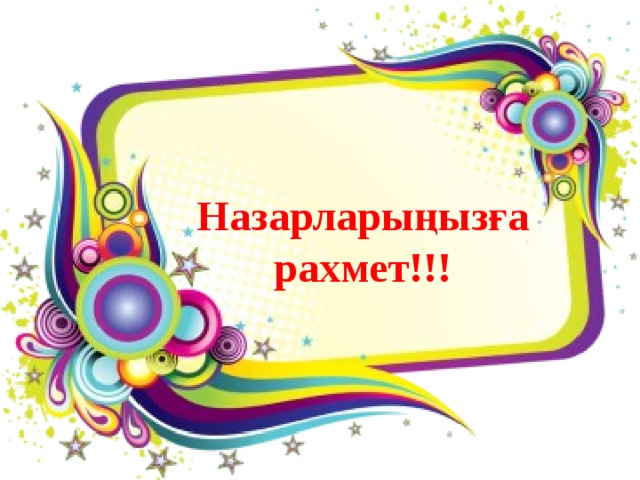